Vase support chasséen
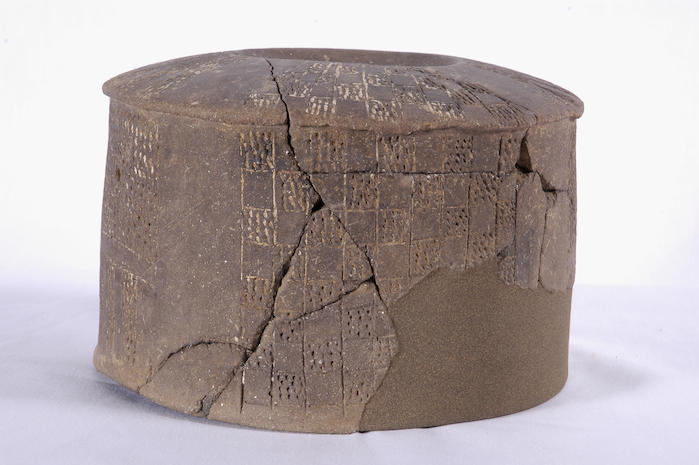 Commune de découverte : Saint-Denis-lès-Sens
Lieu-dit : «La Belle Oreille»

Où le trouver ? 
Sens (89) - CEREP
89000 Sens
 
Domaine : Mobilier associé au défunt;Art de la table
Période chronologique : Néolithique moyen [- 4600/ - 3400]
Dimensions : 
H. 10.5 cm Circonférence : 16 cm
© E. Berry. Musée de Sens
Description :
Vase-support à bord droit, carène et fond creux. L'extérieur est richement décoré par des incisions
incrustées de pâte blanche